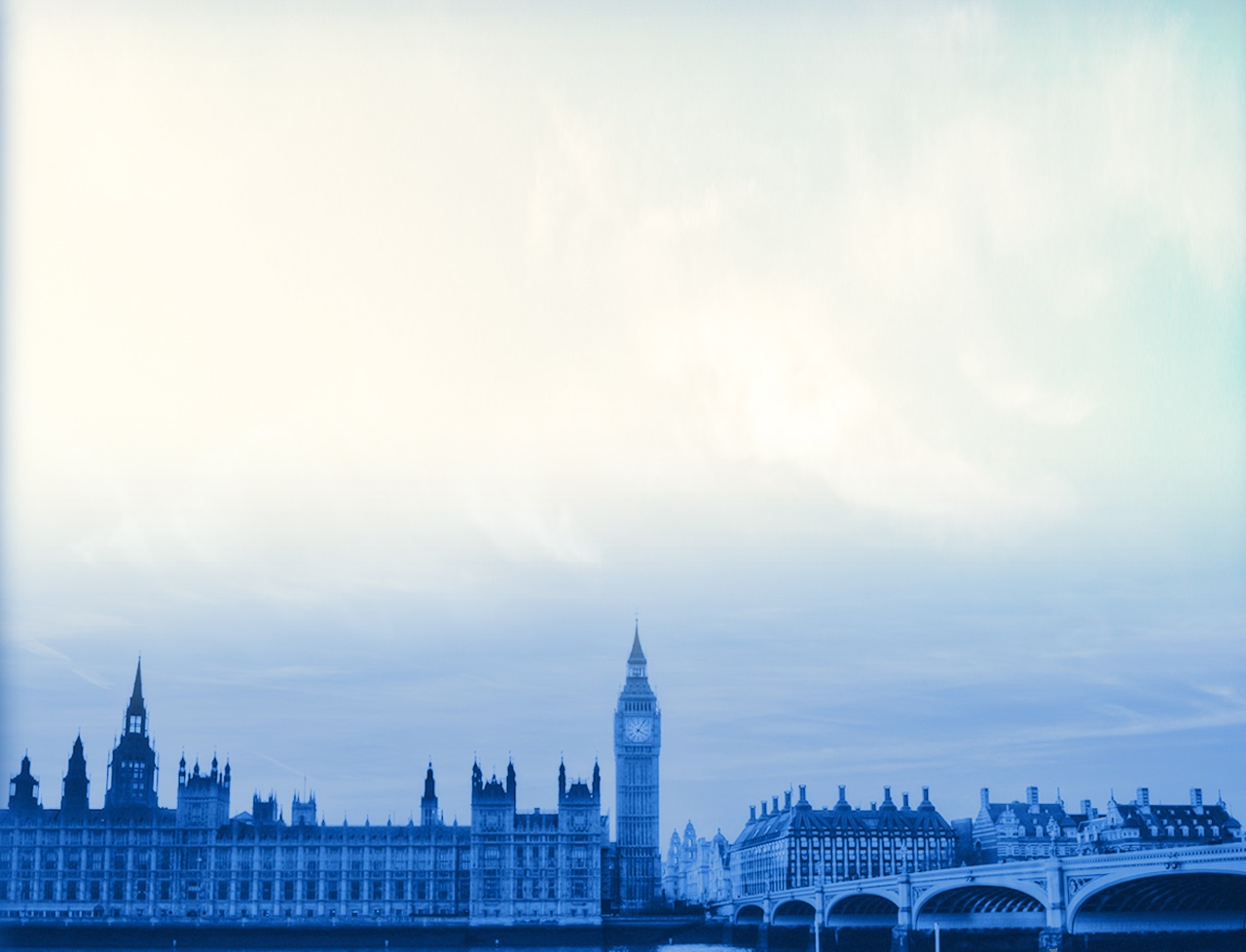 Урок – презентация по теме «Sport».
Выполнила: 
учитель английского языка 
Тихановская Елена Алексеевна
МАОУ СОШ № 27
г. Таганрог 
2014г.
Super Simple ABCs Phonics Song!!!
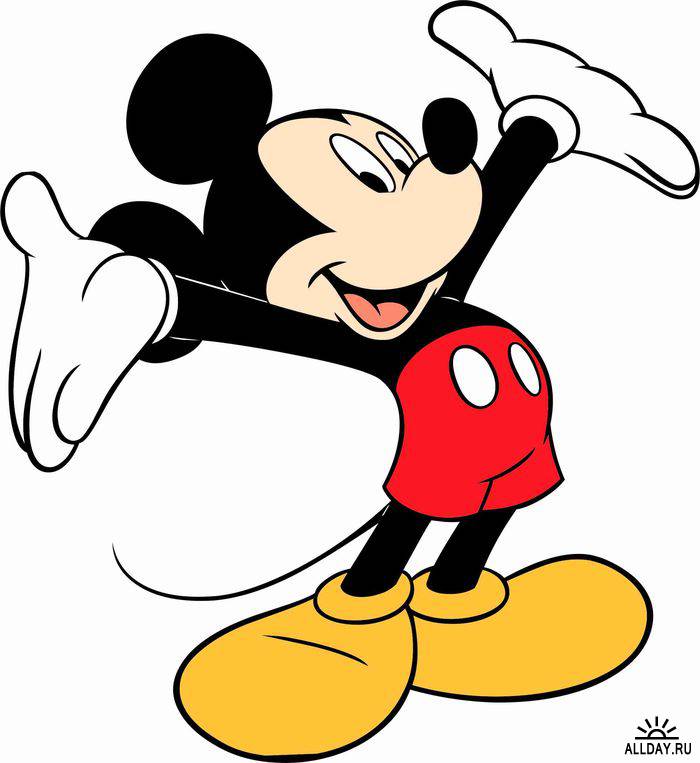 the sound [ɔ ]

 the sound [ r]

 the sound [s]

 the sound [k]
a dog, a fox, an orange, a crocodile, a ball
a kangaroo, an orange, run
six, seven, swim
a kangaroo, a cat, a crocodile
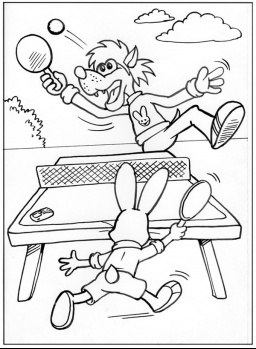 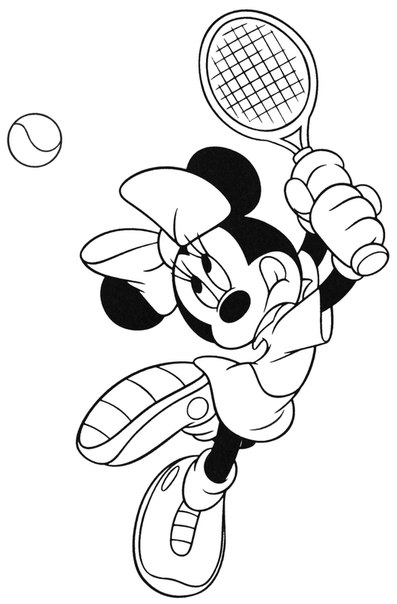 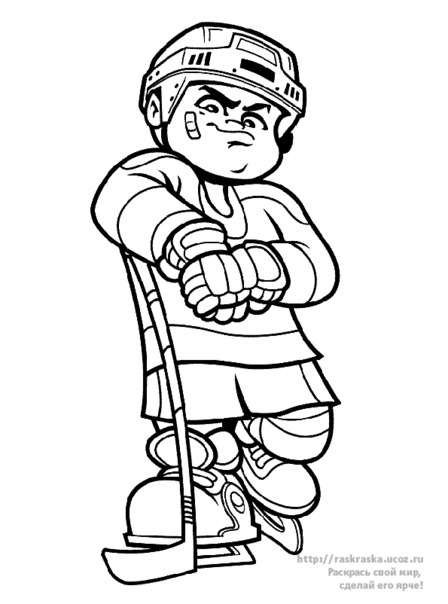 to play table tennis
to play tennis
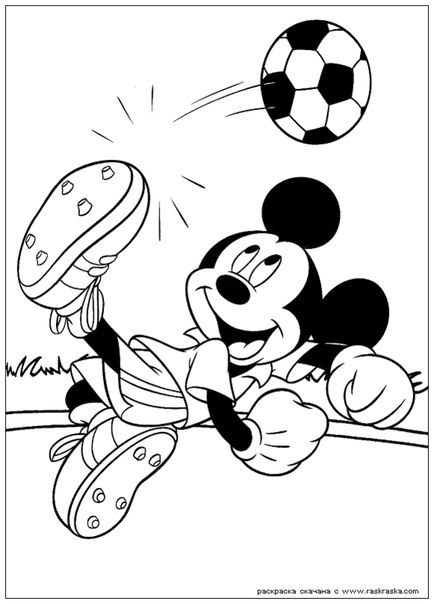 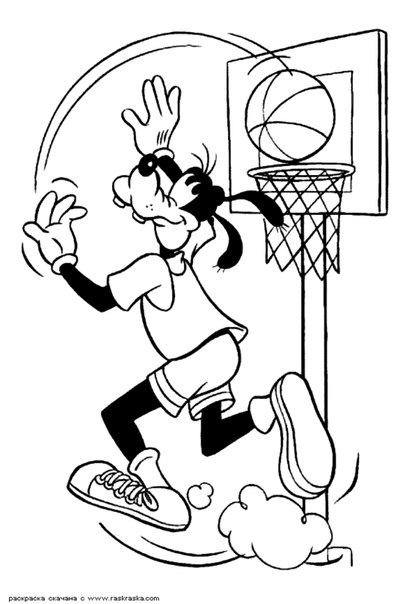 to play hockey
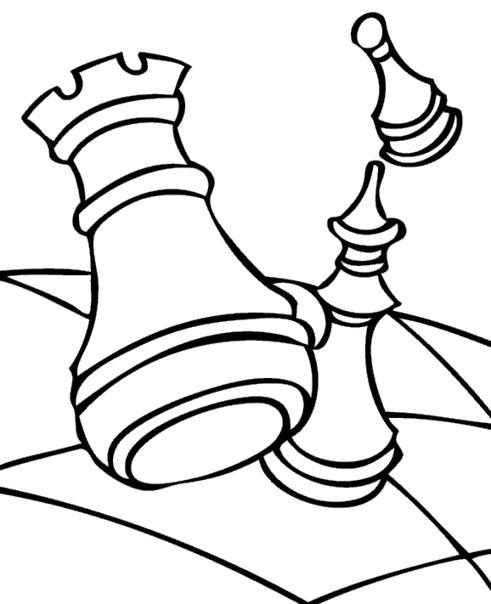 to play football
to play basketball
to play chess
Now, let's repeat our models of the sentences.
I can play football.
?
Can you play football? 
     Yes, I can. No, I cannot.
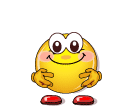 Up and Down
Up and down, up and down
Clap your hands and turn around.
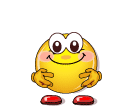 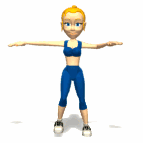 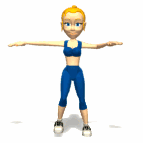 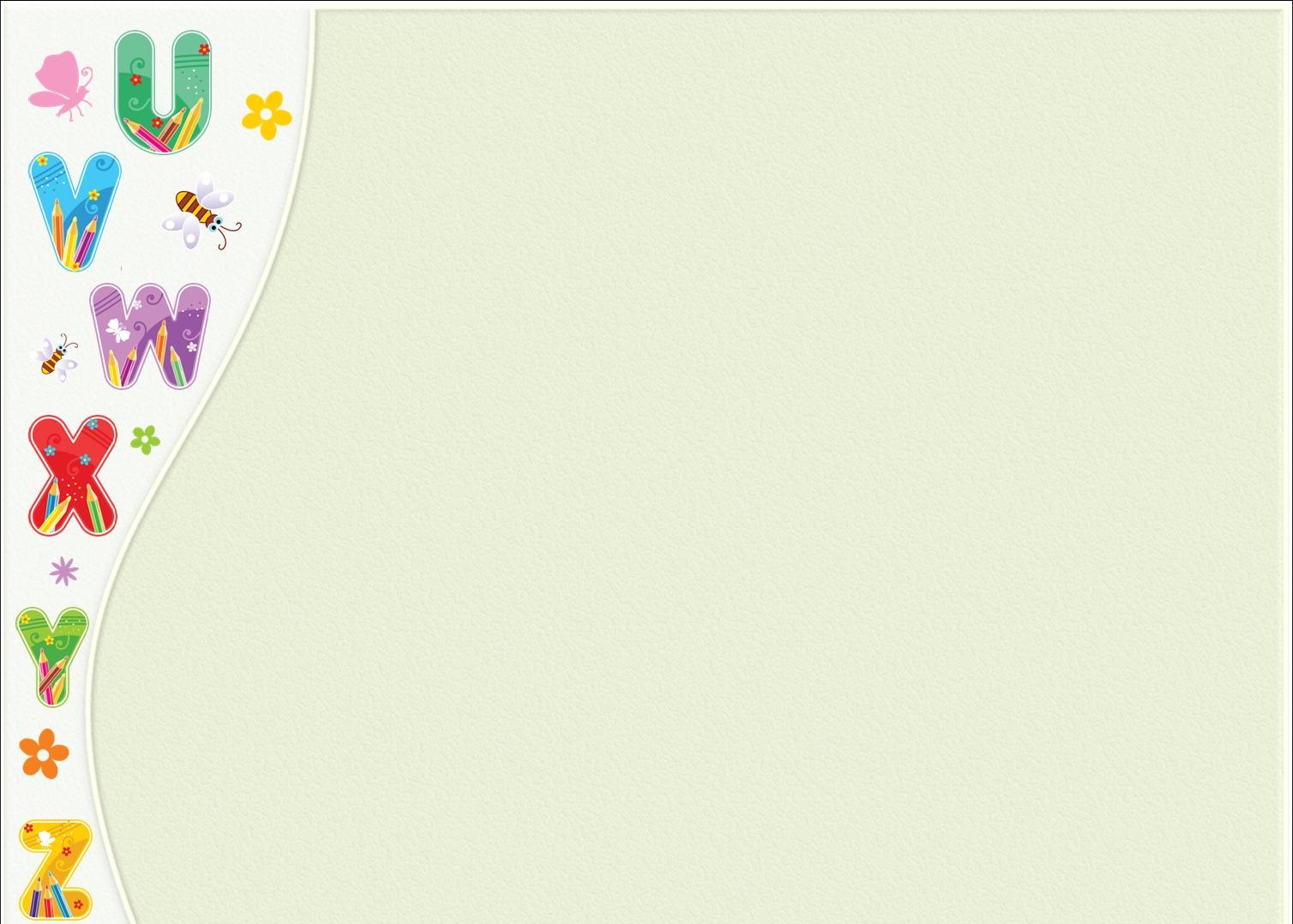 Our friend Neznayka  is sad. Why is he sad?
 What do you think. Can you help him? 
He lost some letters. 
Let's help him to find missing letters.
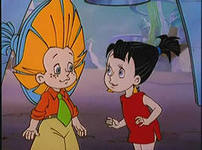 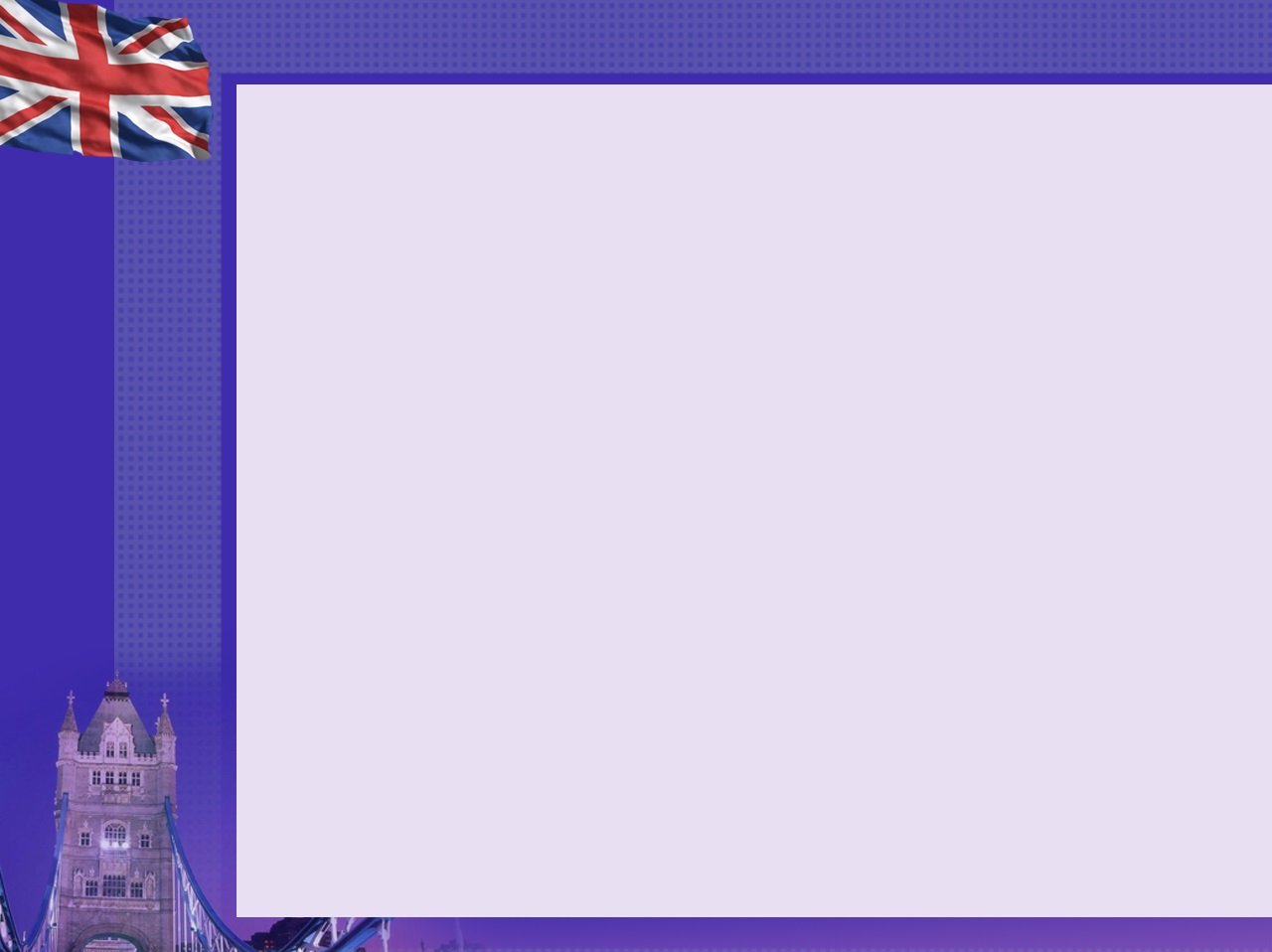 HOMEWORK
Д.З. р.т. стр.24 № 1, 2.